Project Management  Professional Development Series
November 15, 2023
Facilities and Campus Services  Engineering and Project Management
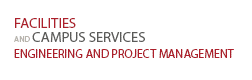 Today’s Agenda
FCS United Way Chili Cook-Off, Dessert Bake-Off and Vendor Fair

Introduction by Andrew Magré

Capital Activities through the Budget & Planning Lens Presentation by Mary-Lynn Cummings
Key Takeaways
Capital Planning to Capital Budget
Institutional Controls
Touchpoints: Capital Budget and Approvals
Project Approval Revisions Update
FCS United WayChili Cook-off, Dessert Bake-off & Vendor Fair!TODAY– 11:30 am – 1:00 pm
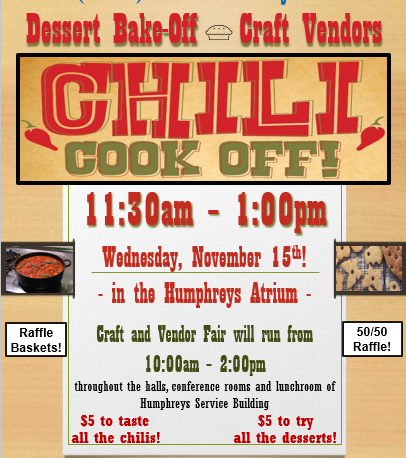 10 chili chefs - including Rick Burgess & United Way chairs. Three vegetarian options this year!
8 dessert bakers- yum!  
Only $5.00  each to try all the chilis and desserts!
17 vendors – In the halls of HSB, the lunchroom and conferences rooms 106 and 133 HSB (10am to 2pm)
NEW: Venmo accepted for chili/dessert tickets!
NEW: Raffle for 7 gift basket!
50/50 raffle
ALL funds raised will be donated to the United Way of Tompkins County
JOIN US right after this meeting!
Timeline/Accomplishments
New FPAR
Discovery Phase			May – Jun ‘22
Working Group Engagement 		Jun – Jul ‘22
Confirm Approach 			Aug ‘22
FPAR Document Design 		Aug – Oct ‘22
Build eBuilder Process 		Oct – Nov ‘22
Implementation, Training & Pilot	Jan ‘23
FPAR Go Live for CF&PC		Feb  1st ‘23

New Study Authorization Process: 
Working Group Engagement		May – Jul ‘23
Process Implemented 		Jul 27th ‘23
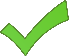 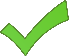 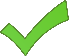 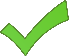 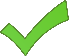 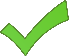 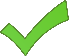 2023
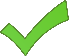 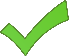 Principles Applied to Redesign Effort
Keep what is valuable and working
Revise what is valuable but not working
Revisit with stakeholders and consider removing what appears not-valuable
Add what is valuable but currently missing
Leverage system capabilities
Leverage staff expertise
A BIG RED Thank you!
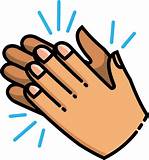 Study Process
Kelly Davis
Danny Disidoro
Carina Ehrensberger
Erik Eshelman, 
Brian Fish
Travis Fisher
Andrew Germain
Ann Hill
Jon Ladley
Rob Murray
Elisa Springer
Taylor Sitko
Core Team
Jessie Dimick
Donna Sutliff
Working Group
(Keith Barton)
Margaret Carney
Kelley Cooper
Phil Dzwonczyk
Lisa James
and…
Courtney Leckey
The many who tested
All the PMs, Unit Reps, and Finance Managers who shared feedback and remained positive through change
Survey respondents
Thank you
272133
[Speaker Notes: Introduction]